Supporting Breastfeeding in Child Care Settings
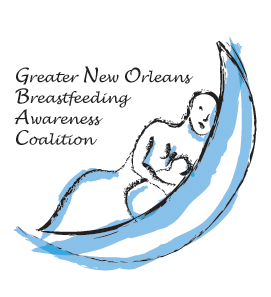 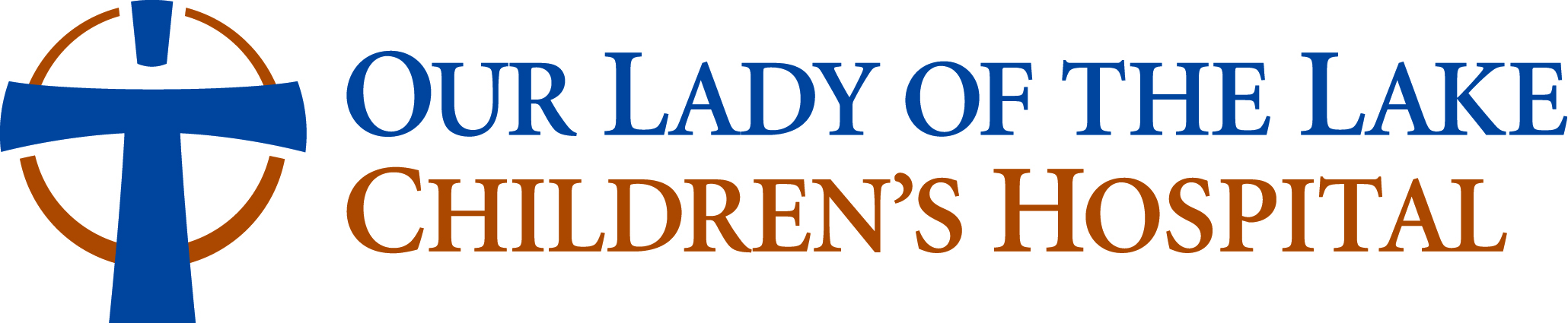 Supporting Breastfeeding in Child Care Settings
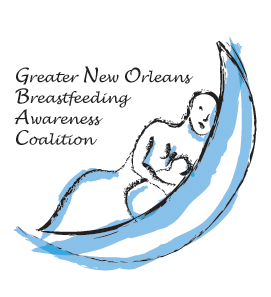 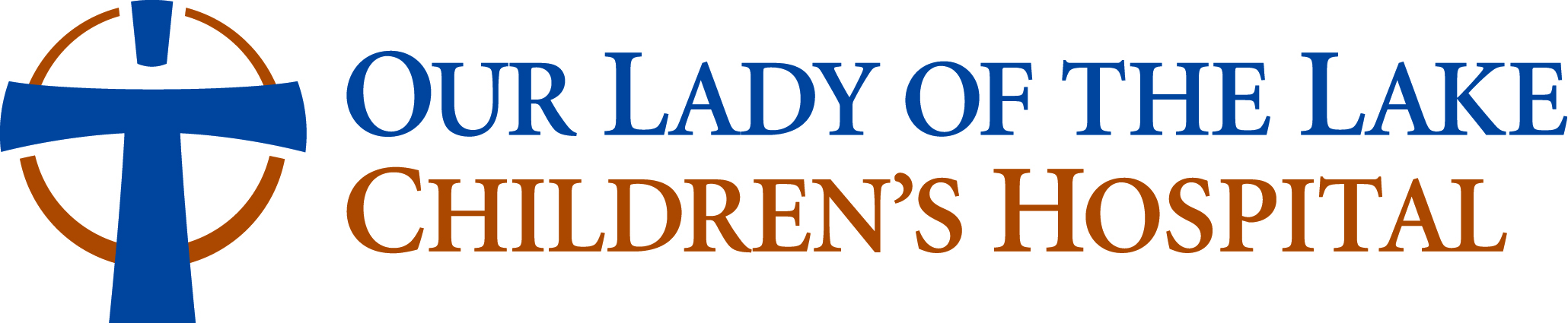 Insert Presenter’s Name